Las Escuelas del Condado de Ashe de Título I

Blue Ridge Elementary
Directora– Joallen Lowder
336-384-4500


Mountain View Elementary
Directora– David Blackburn
336-982-4200


Westwood Elementary
Directora– Jennifer Holden
336-877-2921
Las Escuelas del Condado de Ashe
El derecho de saber de los padres
Los padres de niños que asisten a una escuela de Título I tienen el derecho de saber las calificaciones profesionales de los maestros y asistentes que enseñan a sus hijos. Póngase en contacto con su escuela o la Directora de Recursos Humanos Roy Putman en 336-246-7175.
Información para los padres sobre  Título I








Julie Taylor
Directora de Programas Federales
Teléfono :   336-246-7175
La participación de los padres
La investigación ha demostrado que los niños tienen más éxito cuando los padres participan en su educación.  Usted puede ayudar a su hijo como voluntario, ayudar con la tarea, leer a su hijo y hablar con el maestro de su hijo.  Cada escuela de Título I desarrollará un compacto de padres de la escuela.  Usted puede ayudar asegurándose de que la tarea es completa y su hijo asiste a la escuela todos los días.
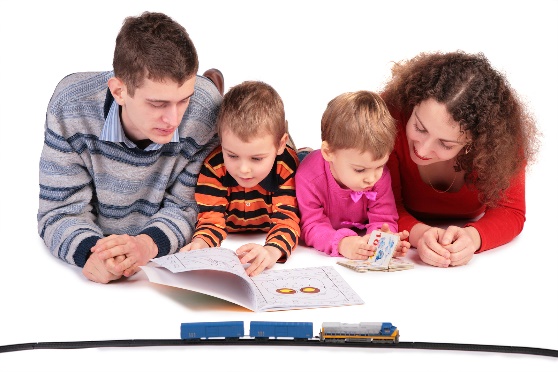 Ashe County School District
320 South Street
Jefferson, NC  28640
Teléfono:   336-246-7175
Fax:   336-246-7609
¿Cómo puedo participar?
Título I apoya…

Reducción en el tamaño de clase
Los tutores de Título I
Recursos de instrucción
Tecnología escolar
 Desarrollo profesional para maestros
 Actividades de participación de los padres
Mantener en contacto con el maestro de su hijo a través de teléfono, conversaciones, o correo electrónico.
Participar en eventos escolares que estén diseñados  para  la asistencia de las familias (por ejemplo, jornadas de puertas abiertas, conciertos, festivales de otoño, etc.)
Servir como un modelo, que muestra a su hijo que usted apoya a su progreso en la escuela.
Mantener el maestro de su niño informado sobre los acontecimientos en la vida de su hijo que pueden afectar a su  rendimiento en la escuela.
Apoyar las actividades extracurriculares de su hijo.
Discutir ideas para participación de los padres con la organización de PTSO de la escuela.
Participar en el PTSO de la escuela y tener una voz.
Título I es un programa financiado por el gobierno federal bajo la Ley de Educación Primaria y Secundaria.
¿Qué es Título I?
Título I es el programa más grande financiado por el gobierno federal para las escuelas en los Estados Unidos.  La meta de Título I es garantizar que todos los estudiantes tengan la oportunidad de obtener una educación de alta calidad y alcanzar el dominio del nivel de grado. Nuestro distrito usa fondos de Título I para los servicios educativos adicionales para los estudiantes que más necesitan ayuda educativa. Los  programas pueden ayudar a los niños en la escuela y ayudar que se seinten mejor con respecto a sí mismos.
Páginas de participación de padres y la Política de la Junta Escolar se pueden encontrar en www.asheschools.org. Vaya a la página de padres y luego a la página de Título I.
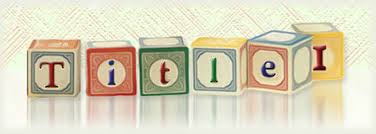